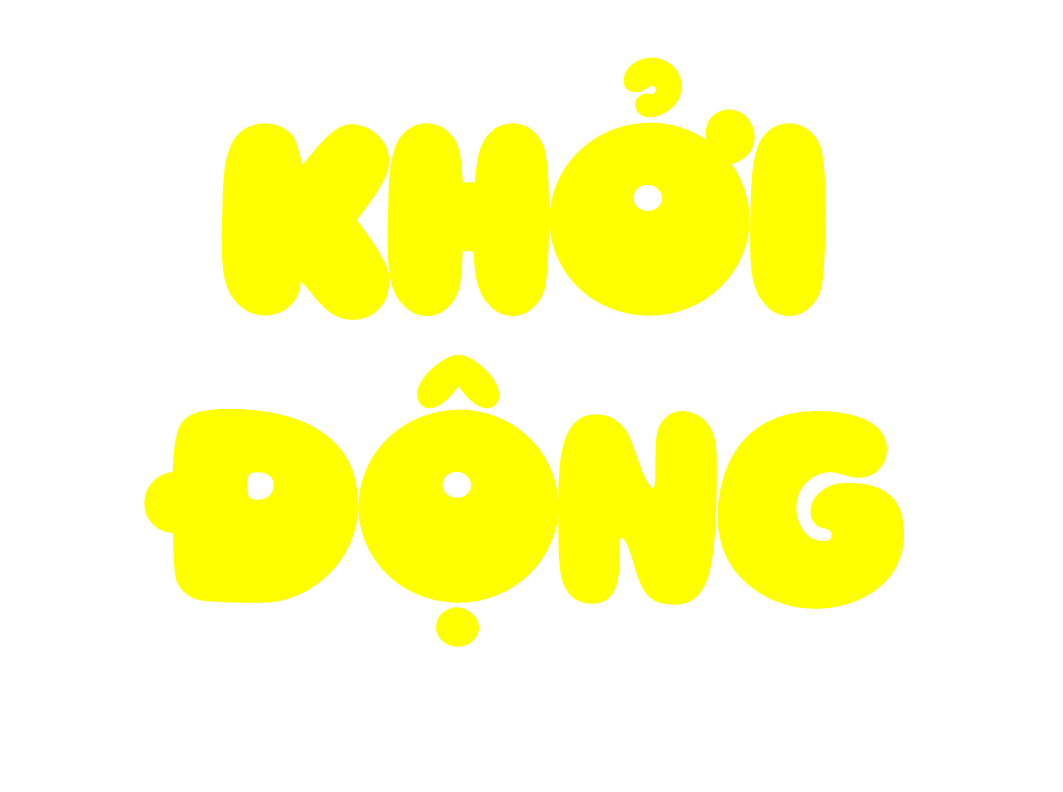 [Speaker Notes: Thiết kế: Hương Thảo – Zalo 0972.115.126. Các nick khác đều là giả mạo, ăn cắp chất xám]
Chia sẻ cảm nhận của em về bức ảnh này
Kể tên một số dân tộc ở Việt Nam mà em biết
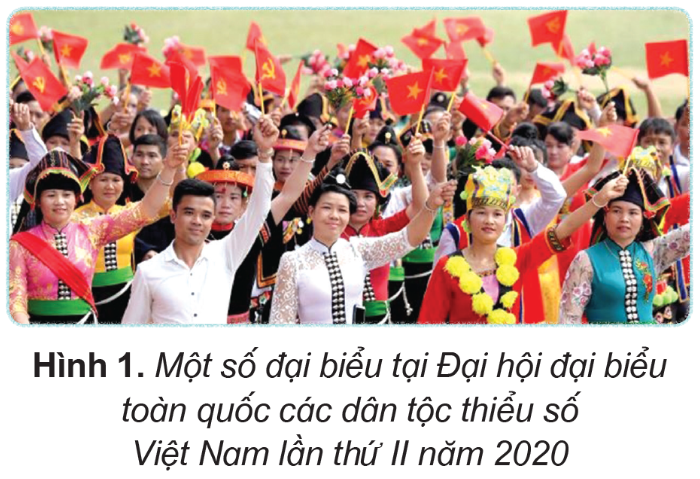 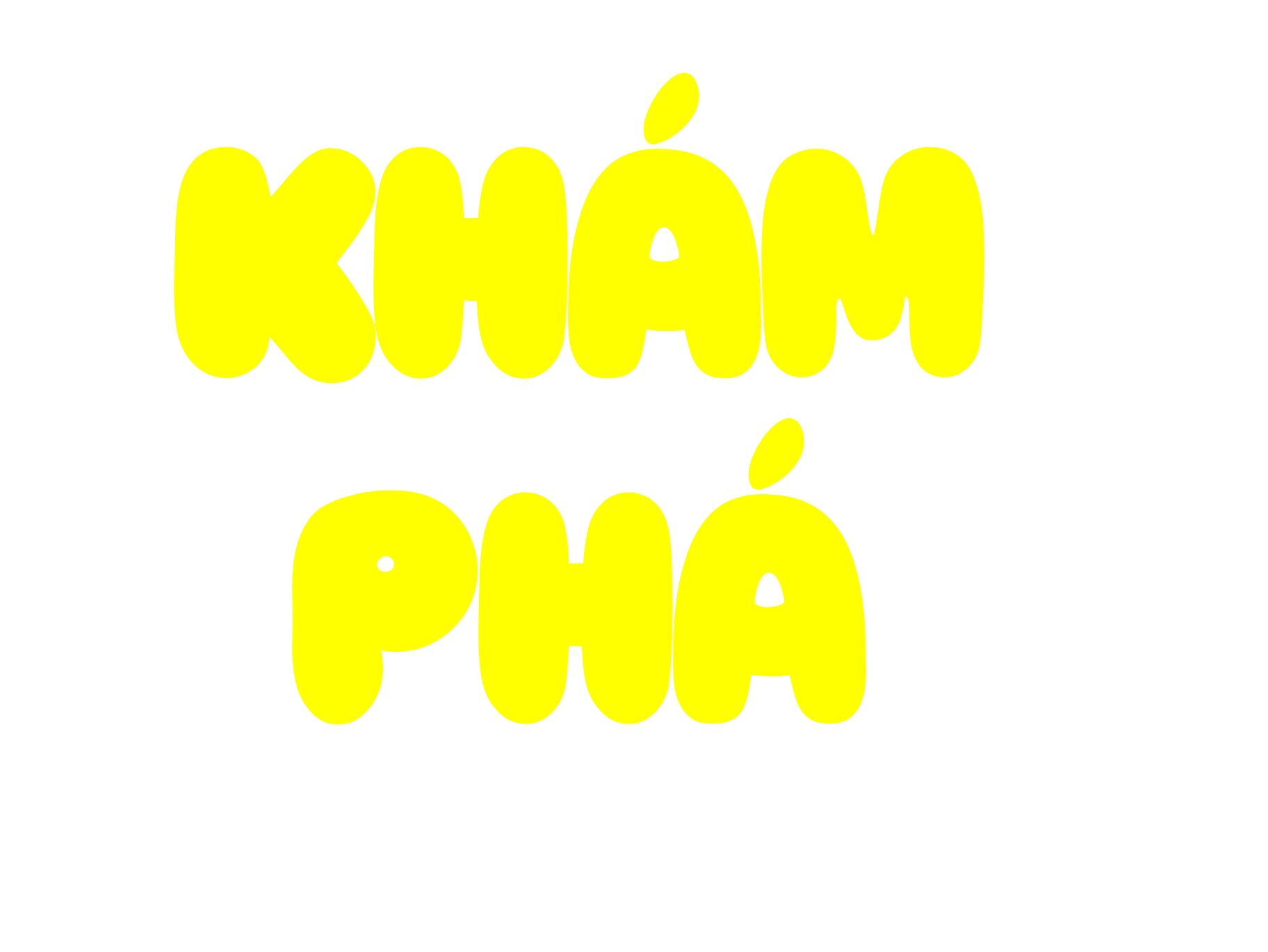 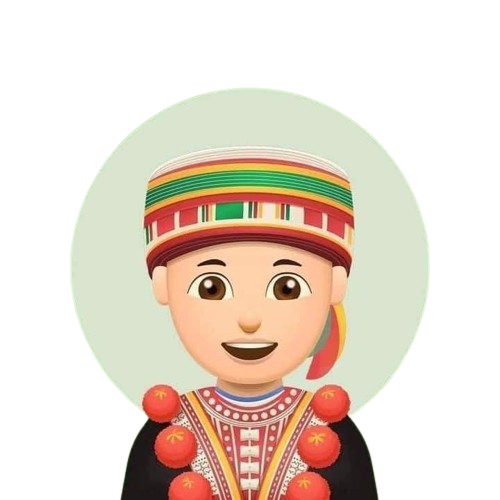 + Hình ảnh trên thể hiện chính sách đại đoàn kết dân tộc của Đảng và Nhà nước Việt nam. 
+ Một số dân tộc ở Việt nam là: Kinh, Mường, Tày, Thái, Mông, Dao, Nùng, Hoa, Hà Nhì…
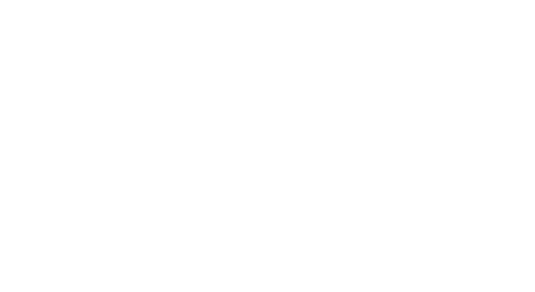 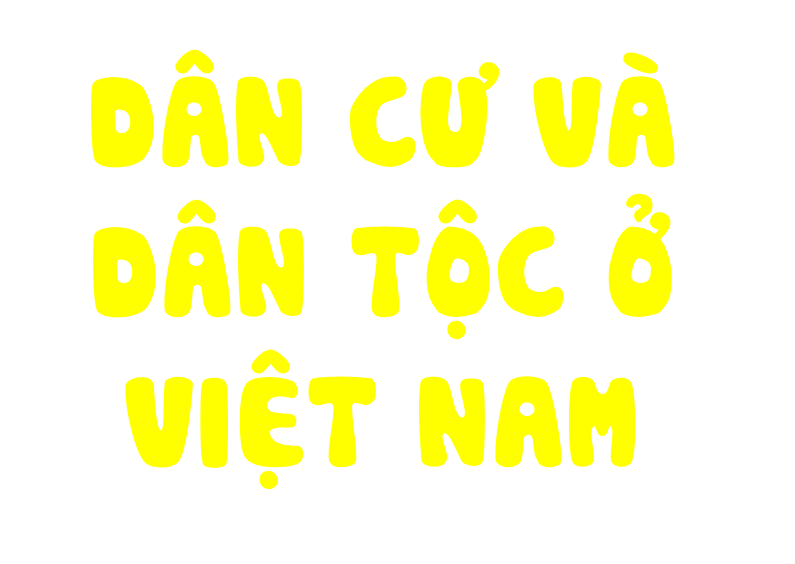 [Speaker Notes: Thiết kế: Hương Thảo – Zalo 0972.115.126. Các nick khác đều là giả mạo, ăn cắp chất xám]
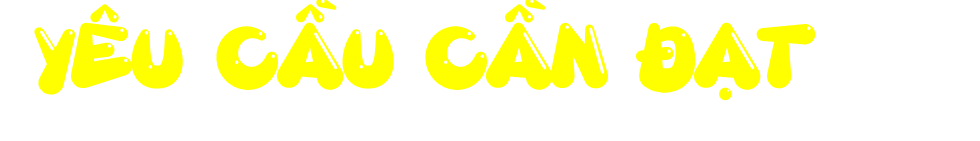 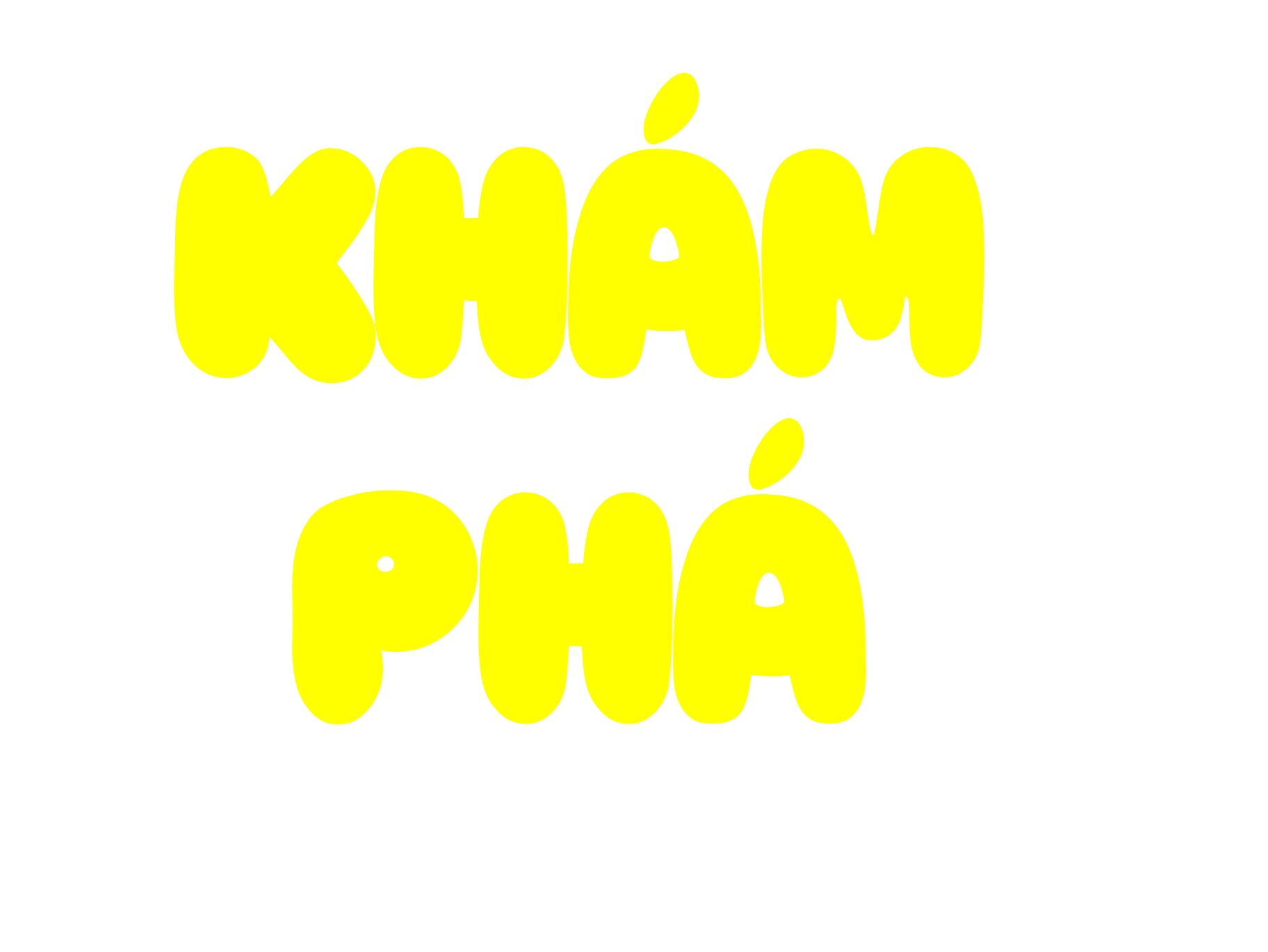 Nêu được số dân và so sánh được quy mô dân số Việt Nam với một số nước trong khu vực Đông Nam.
Nhận xét được sự gia tăng dân số ở Việt Nam và một số hậu quả do gia tăng dân số nhanh và phân bố dân cư chưa hợp lí ở Việt Nam, có sử dụng tranh ảnh, biểu đồ hoặc bảng số liệu
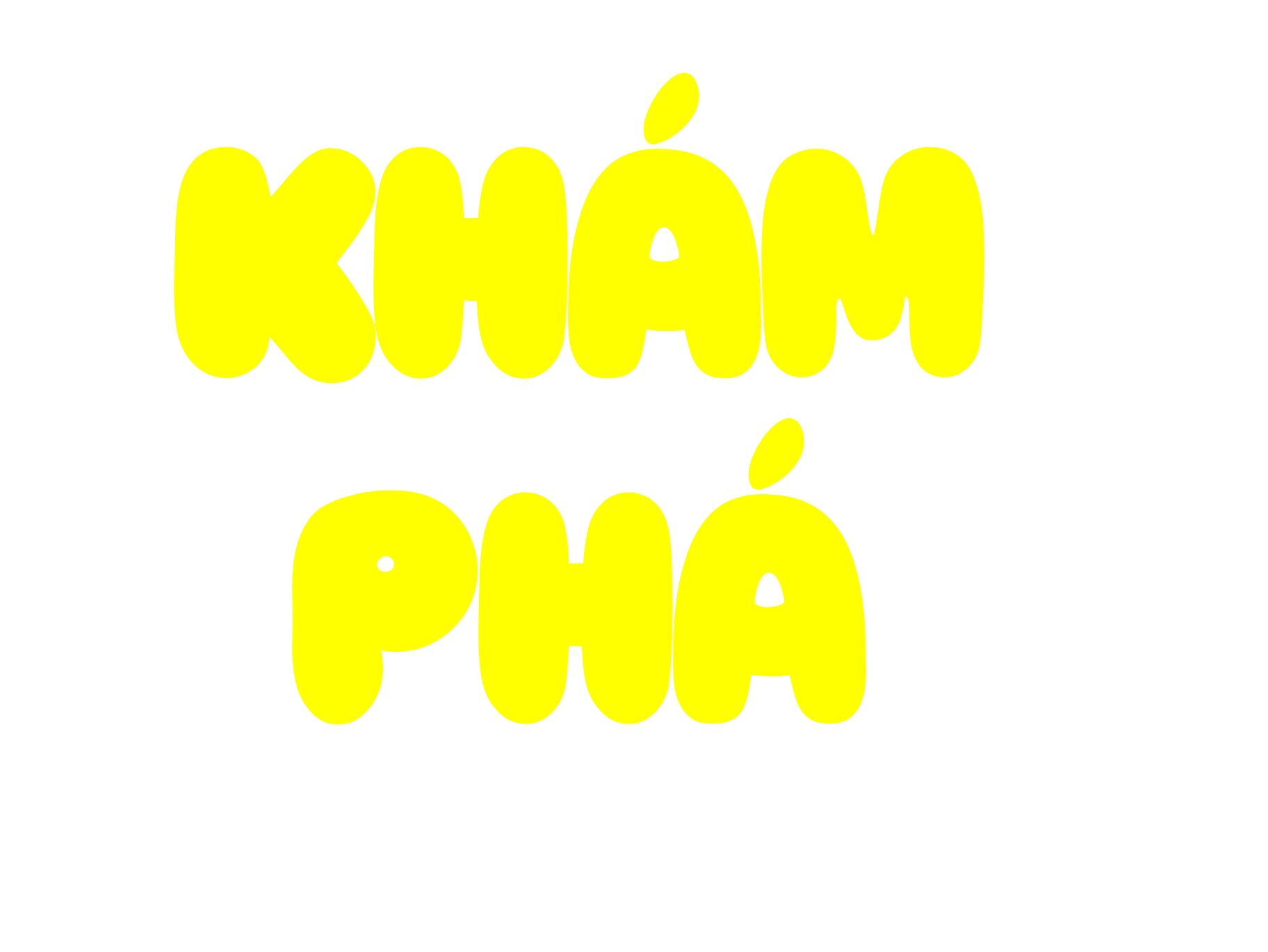 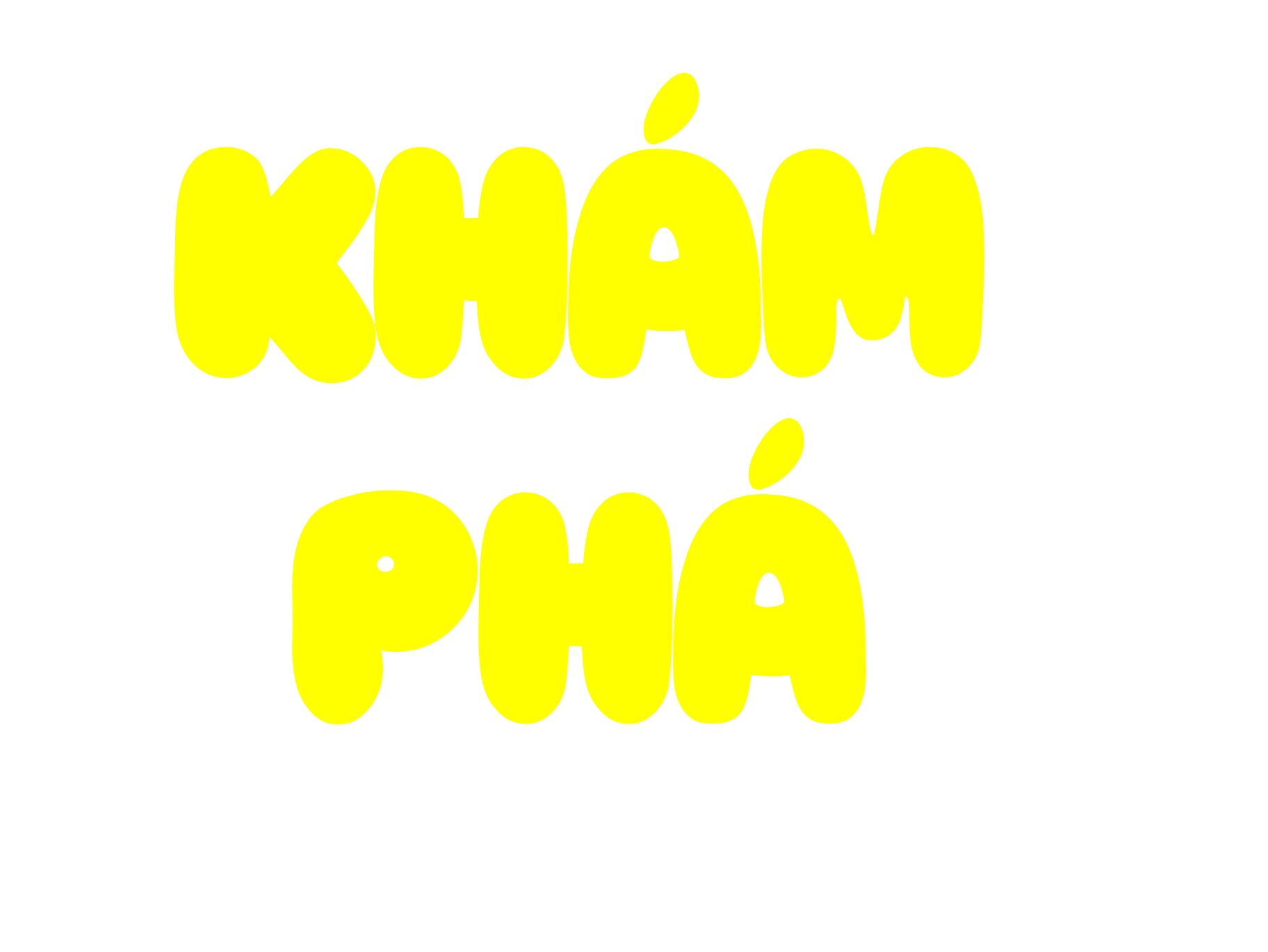 Hoạt động 1: Tìm hiểu về số dân của Việt Nam
Dựa vào bảng 1, em hãy cho biết: 
+ Năm 2021, Việt Nam có số dân là bao nhiêu nghìn người? 
+ So sánh số dân của Việt Nam với số dân một số quốc gia trong khu vực Đông Nam Á.
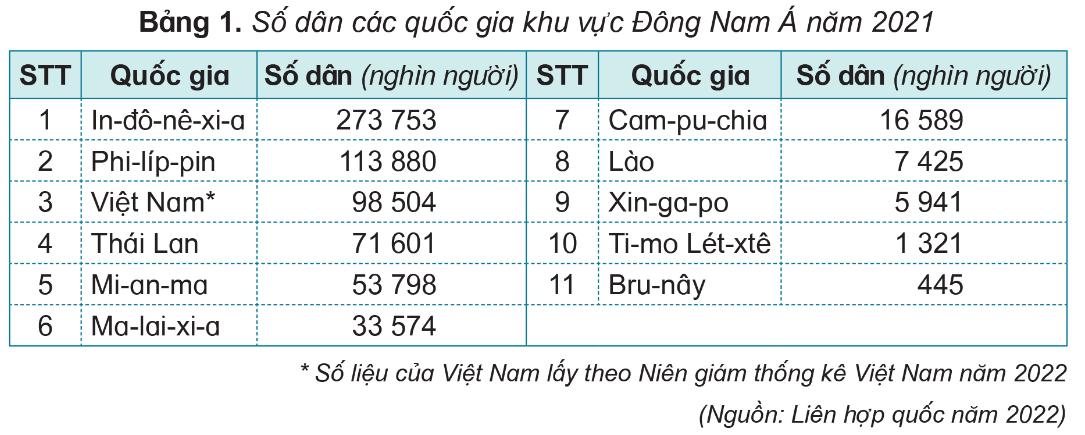 Năm 2021, Việt Nam 98 504 người
Việt Nam có dân số đứng thứ 3 trong khu vực Đông Nam Á (ít hơn: In-đô-nê-xi-a và Phi-líp-pin)
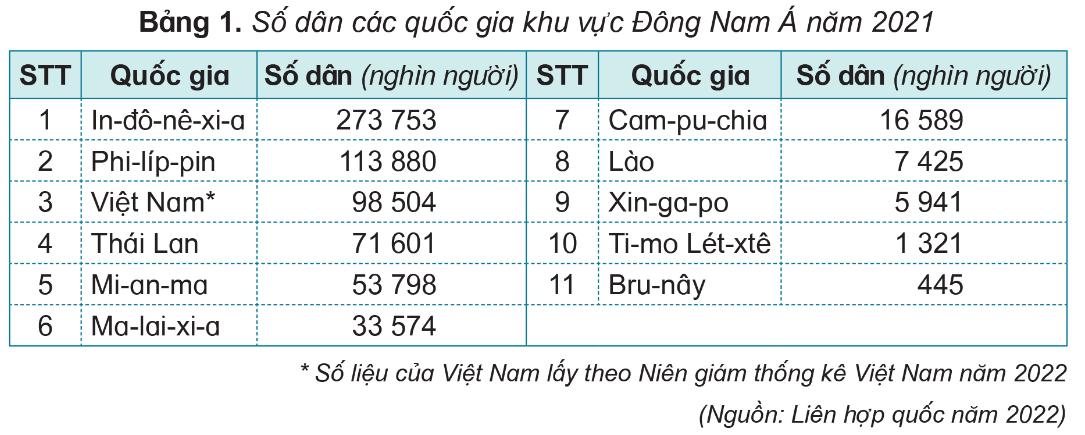 [Speaker Notes: Thiết kế: Hương Thảo – Zalo 0972.115.126. Các nick khác đều là giả mạo, ăn cắp chất xám]
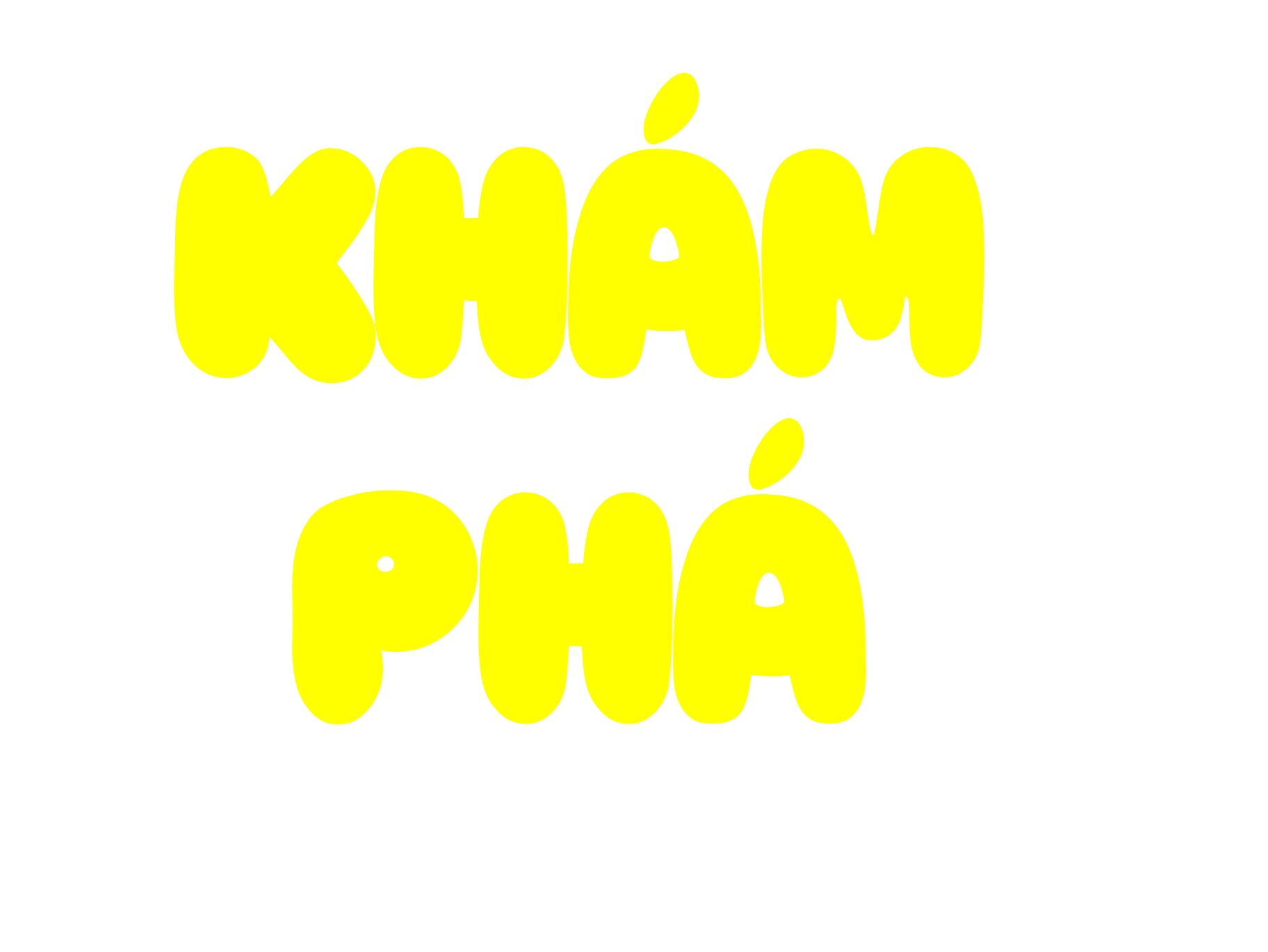 Việt Nam là quốc gia đông dân. Năm 2021, số dân của nước ta đứng thứ 3 trong khu vực Đông Nam Á và thứ 15 trên thế giới.
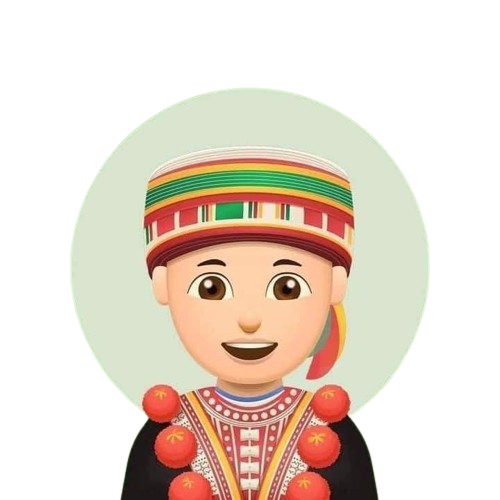 Hoạt động 2: 
Tìm hiểu về gia tăng dân số
Đọc thông tin và quan sát các hình 2, 3, 4 trang 21 SGK, em hãy: 
+ Nhận xét về sự gia tăng dân số của Việt Nam. 
+ Nêu một số hậu quả do dân số tăng nhanh ở Việt Nam.
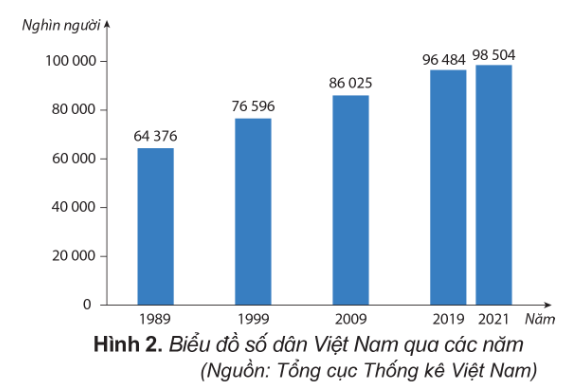 Dân số Việt Nam tăng nhanh, trung bình mỗi năm tăng thêm khoảng 1 triệu người. 
Hậu quả: suy giảm tài nguyên thiên nhiên, gia tăng ô nhiễm môi trường, gây khó khăn trong việc nâng cao chất lượng cuộc sống của người dân (thiếu việc làm, khó khăn trong việc đảm bảo nhà ở, cơ hội giáo dục, chăm sóc y tế,...).
Tác động của dân số đến kinh tế – xã hội và môi trường ở nước ta
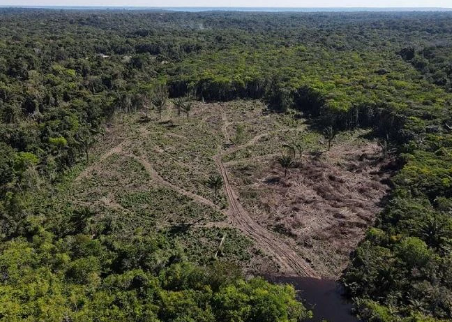 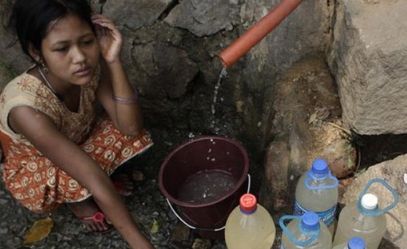 Thiếu nước sạch
Phá rừng
Tác động của dân số đến kinh tế – xã hội và môi trường ở nước ta
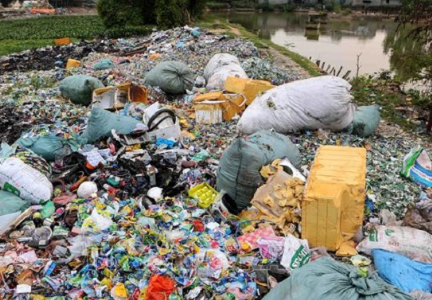 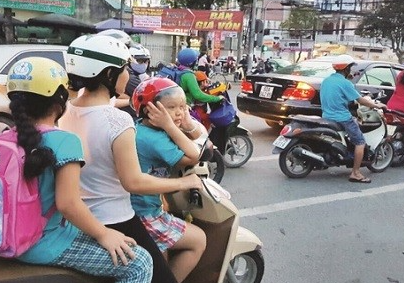 Ô nhiễm tiếng ồn
Ô nhiễm môi trường
Tác động của dân số đến kinh tế – xã hội và môi trường ở nước ta
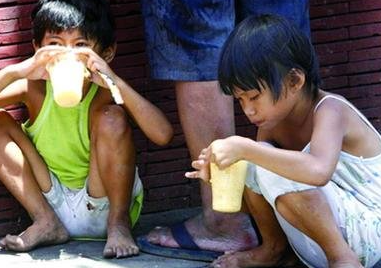 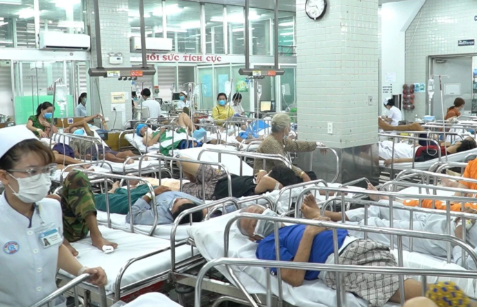 Thiếu lương thực
Dịch bệnh
Hoạt động 3:
Tìm hiểu về phân bố dân cư
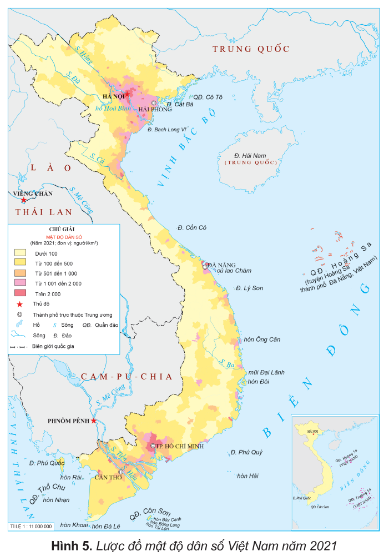 Quan sát hình 5 trang 22 SGK và đọc thông tin, em hãy: 
+ Nhận xét sự khác nhau về mật độ dân số giữa đồng bằng, ven biển và miền núi. 
+ Cho biết sự phân bố dân cư chưa hợp lí dẫn đến những hậu quả gì?
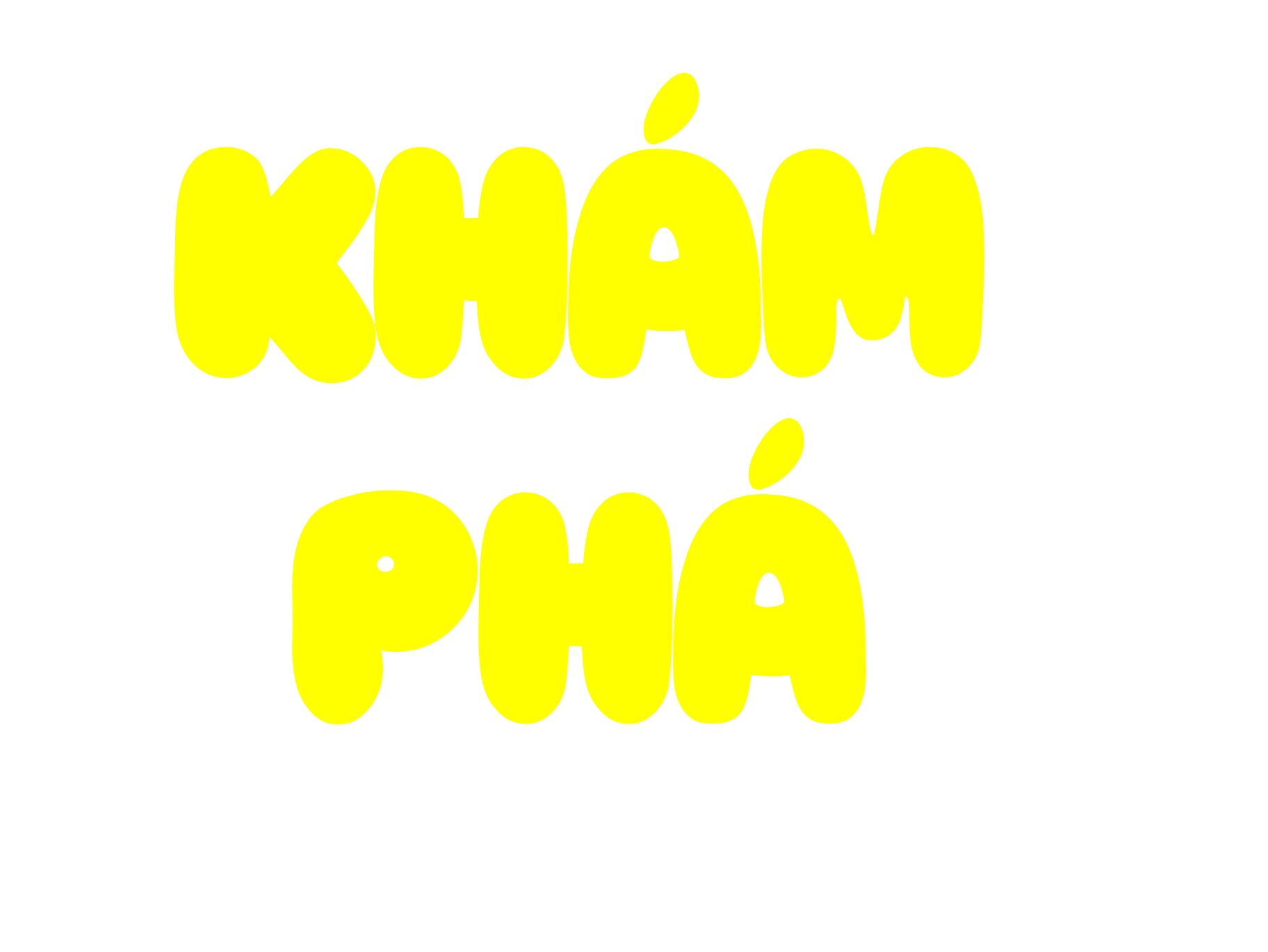 + Dân cư Việt Nam phân bố chưa hợp lí: Dân cư tập trung đông đúc ở đồng bằng và ven biển, miền núi dân cư thưa thớt. Ở thành thị có mật độ dân số cao hơn ở nông thôn. 
+ Sự phân bố dân cư chưa hợp lí gây khó khăn cho việc khai thác tài nguyên và sử dụng nguồn lao động
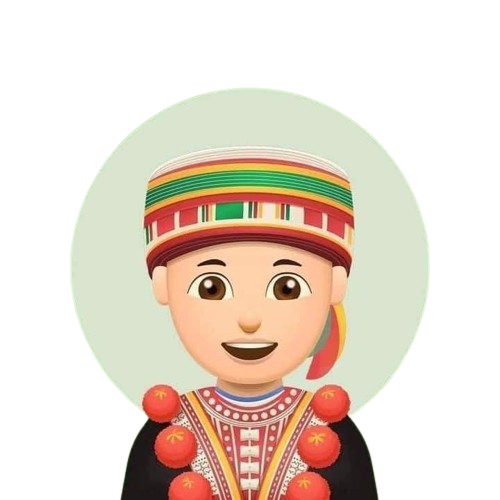 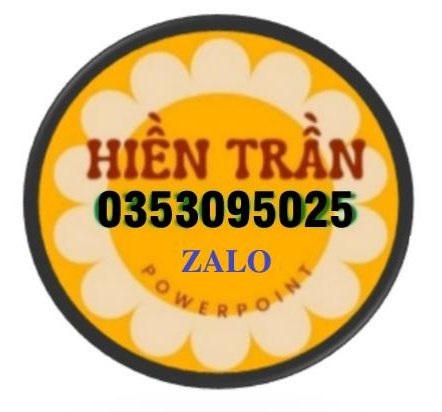 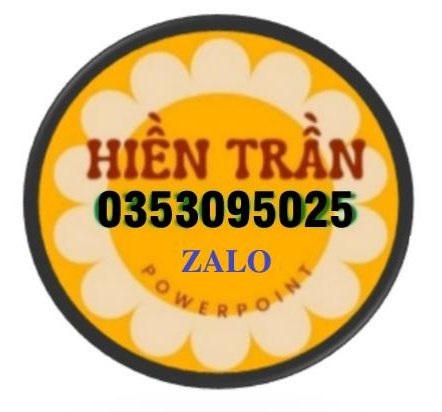 Phải quan tâm phát triển kinh tế ở các vùng miền, xây dựng đường giao thông, trường học… để thu hút dân cư đến sinh sống
Chúng ta có thể làm gì để khắc phục tình trạng dân cư phân bố không đều? (Làm thế nào để dân cư phân bố đều ở các khu vực, địa phương?)
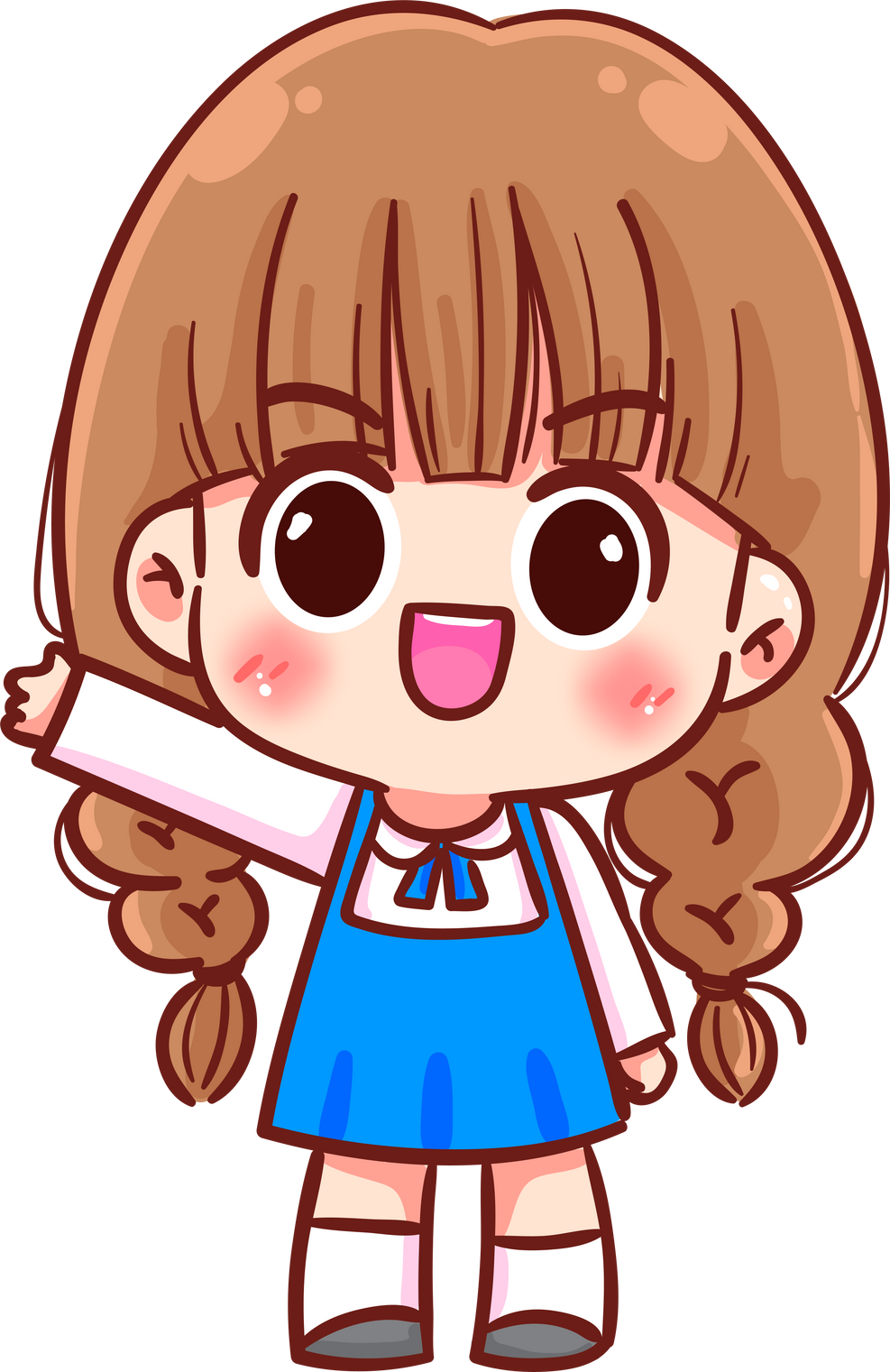 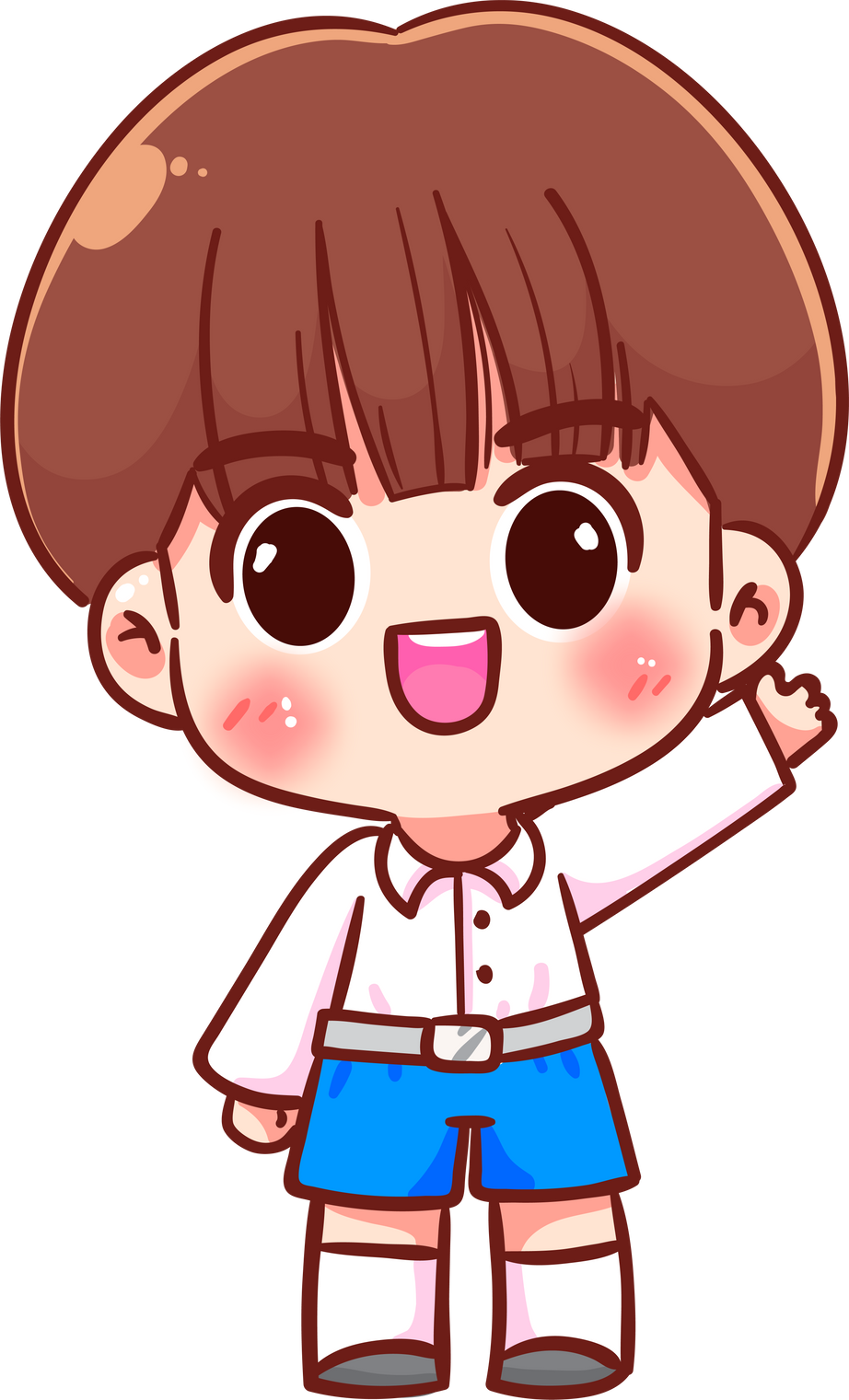 Thiết kế: Hương Thảo – Zalo 0972.115.126.
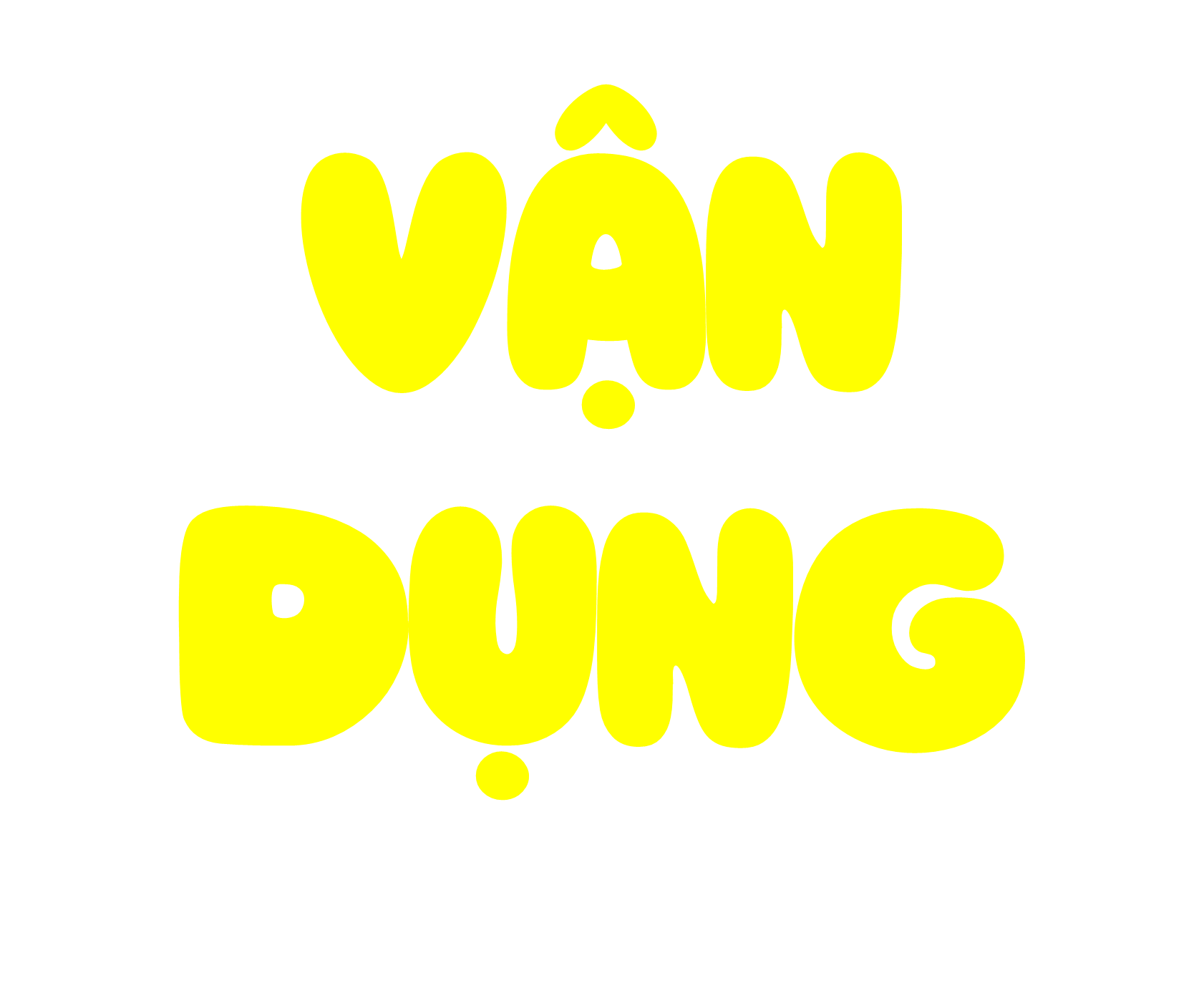 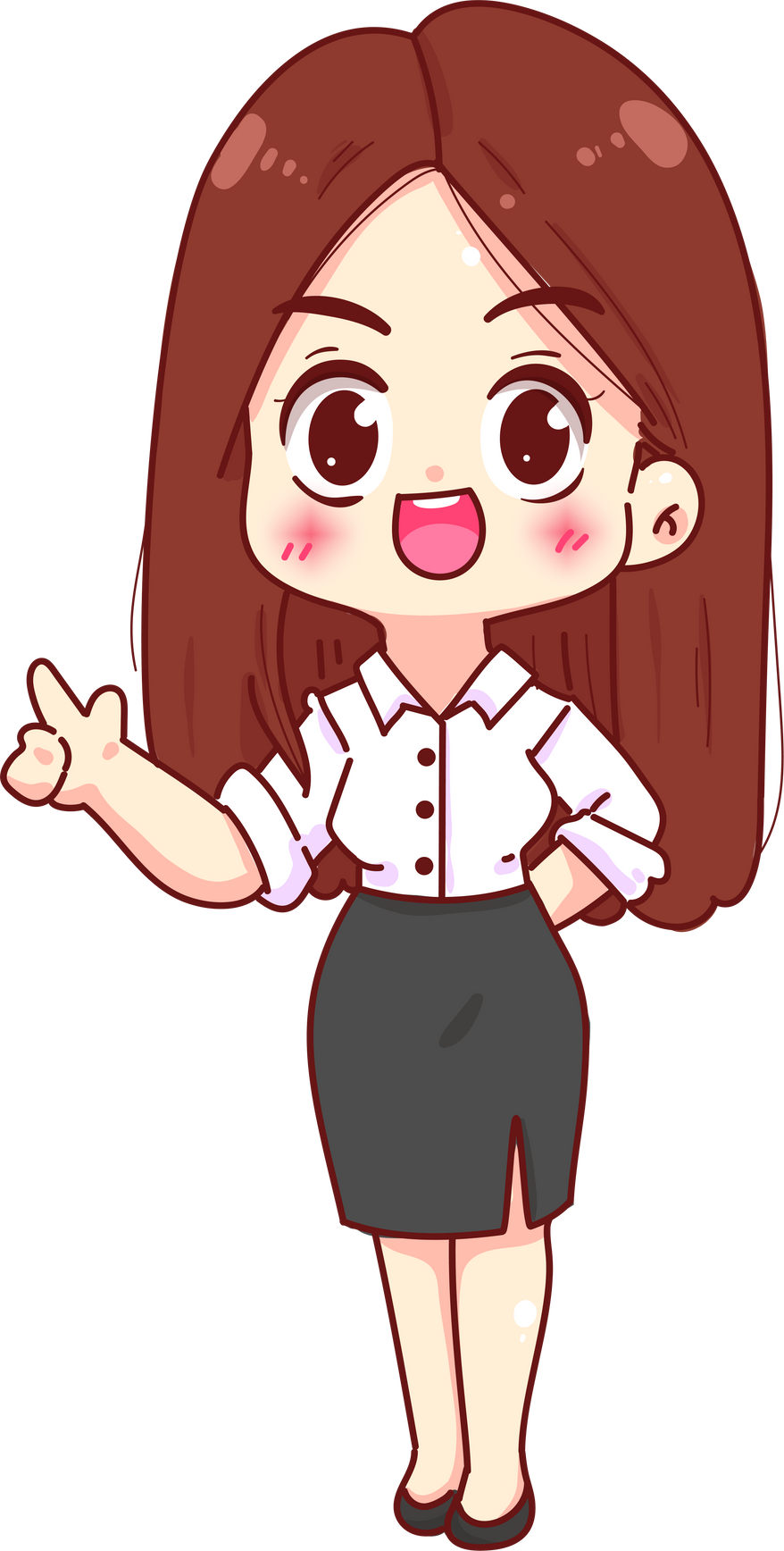 Em hãy chia sẻ về sự gia tăng dân số ở địa phương em (làng, xã, huyện) theo hiểu biết của em.
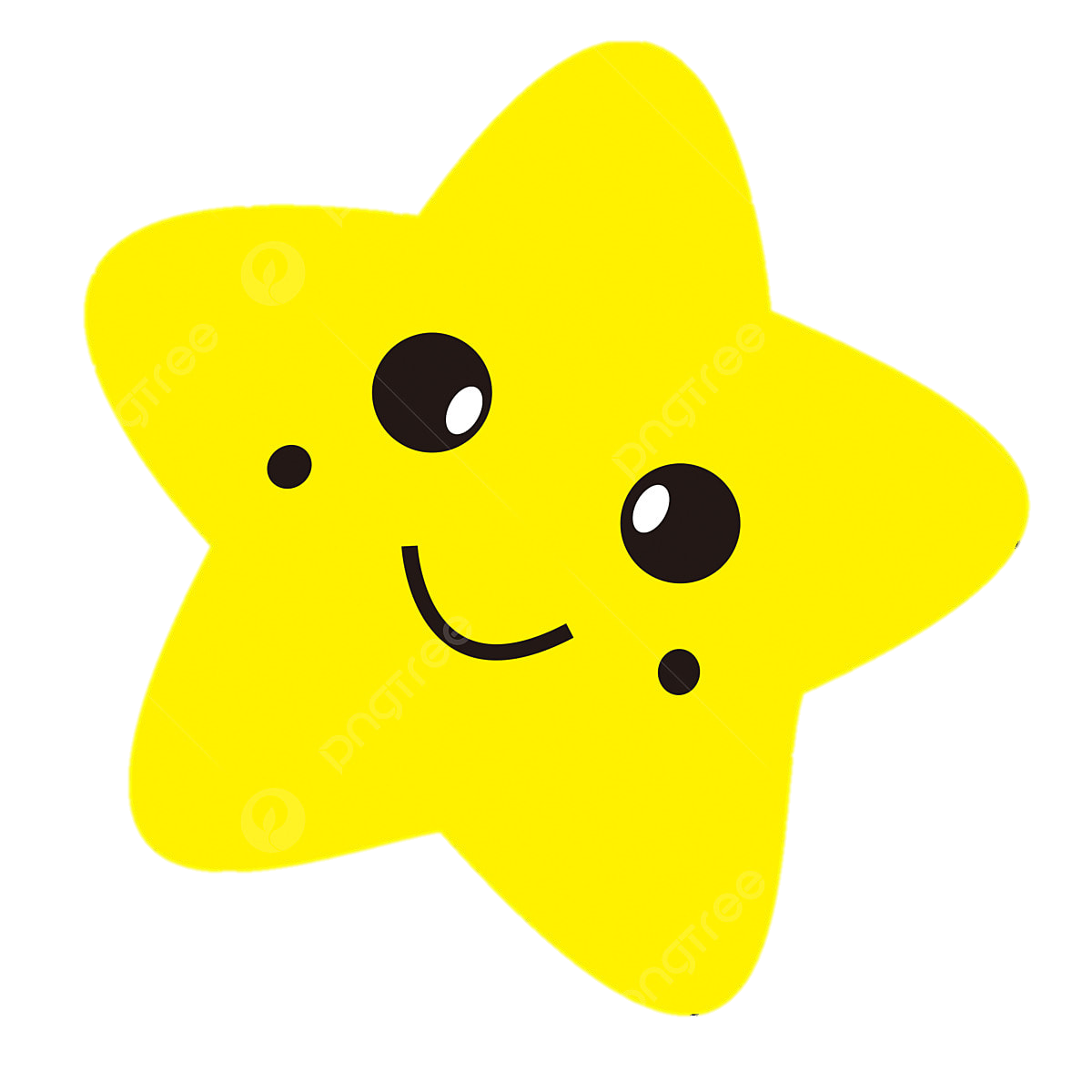 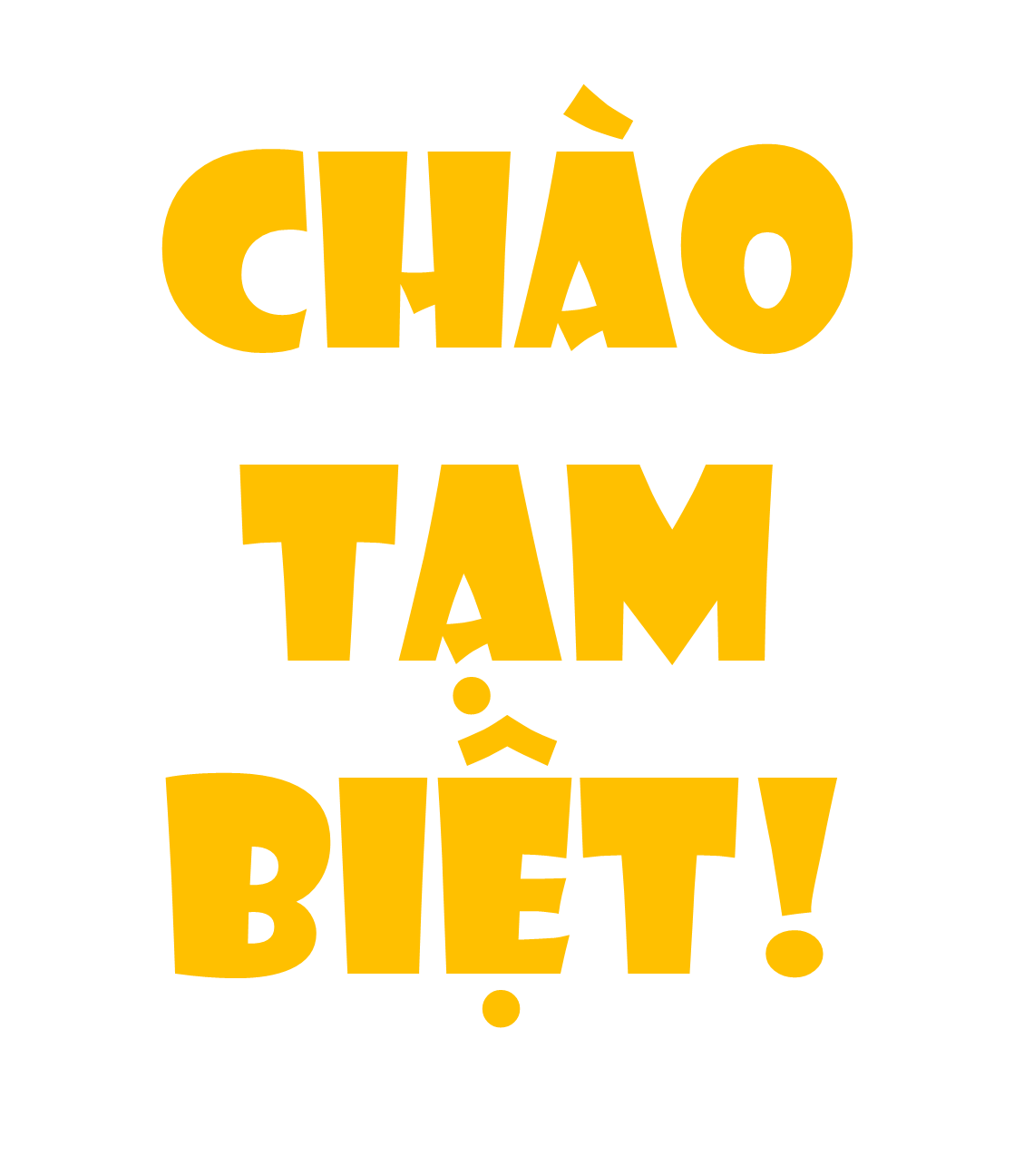